How was your school trip?
Section A   第1课时
WWW.PPT818.COM
We went to the countryside yesterday.
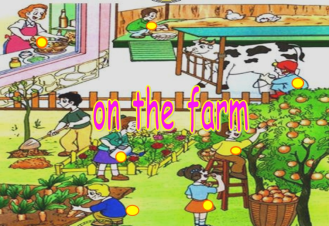 /'kʌntrisaɪd/ n.乡村;农村
/'jestə(r)di/   adv.昨天
There was a farm in the countryside.
/fɑ:(r)m/ n.农场; v.务农;种田
My grandfather likes farming on the farm.
in the countryside 在乡下;在农村
There were quite a lot of chickens on the farm. Jim fed the chickens.
/kwaɪt/adv.相当;完全
feed /fi:d/ v.  (fed /fed/ )喂养;饲养
feed chickens 喂鸡
quite a lot (of…)许多
What did we do on the farm?
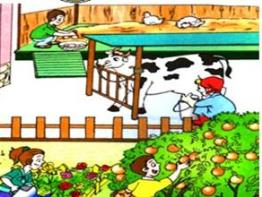 milked a cow
milk a cow给奶牛挤奶
milk /mɪlk/v.挤奶
/kaʊ/ n.奶牛
pick /pɪk/ v.采;摘
picked apples
ride a horse骑马
rode a horse
/hɔ:(r)s/ n.马
There were quite a lot of chickens on the farm. Jim fed the chickens.
/kwaɪt/adv.相当;完全
feed /fi:d/ v.  (fed /fed/ )喂养;饲养
feed chickens 喂鸡
quite a lot (of…)许多
What did we do on the farm?
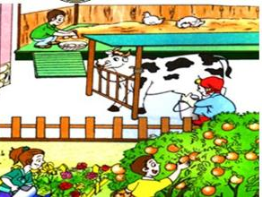 grew flowers
grow/grəʊ/v.(grew /gru:/)种植;生长;发育
/'flaʊə(r)/ n.花
helped the farmer
/'fɑ:(r)mə(r)/ n.农民;农场主
anything /'enɪθɪŋ/ pron.(常用于否定句或疑问句) 任何东西;任何事物
Is there anything interesting?     No, there isn’t anything interesting.
excellent /'eksələnt/ adj.极好的;优秀的
worry/'wʌri/ v.&n.担心;担忧
 luckily /'lʌkɪli/ adv.幸运地;好运地 
sun /sʌn/ n.太阳
She is an excellent student.
Don’t worry, he is very well.
Luckily, he passed the exam.
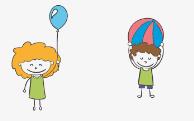 Look at the sun, it’s a sunny day.
根据句意和单词提示填空
1. The boy m______ the cow yesterday.
2. There are a lot of ________(farm)working in the field. 
3. He is a smart boy. The homework doesn’t w _________ him at all.
4. L________, it was not very hot and we didn’t feel very tired.
5. We had a trip in the c___________.
ilked
farmers
orry
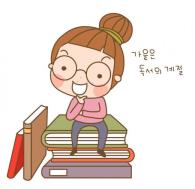 uckily
ountryside
单项选择
1. She ________a horse with her friends last Saturday afternoon.  
A. ride               B. rode               C. rides                 D. riding 
2. Was there ___________ in yesterday’s newspaper?
A. something new                        B. new something 
C. anything new                           D. new anything
B
C
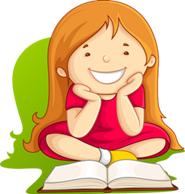